Comentarios sobre la inclusión financiera en seguros, el caso colombiano
Oscar Gonzalo Martínez Amaya
Superintendente Delegado para Seguros
ASSAL
10 de abril de 2018
Agenda
Visión del mercado asegurador.

 Demanda e indicadores de seguros.

 Inclusión en Seguros.

 Conclusiones.
Agenda
Visión del mercado asegurador.

 Demanda e indicadores de seguros.

 Inclusión en Seguros.

 Conclusiones.
Mercado Asegurador - Visión 2025
Incluyente
Confiable
Sostenible
Competitivo
Potencializar la cobertura de la oferta de los seguros inclusivos, que promuevan la mejora en la calidad de vida y el crecimiento productivo.
Consolidar la aplicación de mejores prácticas en gestión de riesgos, requerimientos prudenciales y supervisión comprensiva y consolidada.
Consumidores de seguros identificados con una oferta y servicio diferenciador, que promueva la cultura del aseguramiento.
Mercado innovador, eficiente, con  oferta de valor agregado al consumidor financiero y a un costo justo.
Canales y herramientas de comercialización que permitan llegar a más clientes.
Innovación y desarrollo de productos en poblaciones tradicionalmente no atendidas.
Estrategias de inclusión y educación financiera que promuevan la cultura de seguros en Colombia.
Agenda
Visión del mercado asegurador.

 Demanda e indicadores de seguros.

 Inclusión en Seguros.

 Conclusiones.
Indicadores de Seguros
Colombia se comporta de manera similar a la región en el índice de penetración en los seguros de vida, pero está por debajo en seguros generales o patrimoniales. 

Desde el año 2014 se evidencia un aumento aproximadamente en 10% anual en el índice de densidad, sin embargo aun está por debajo de la media regional.
ÍNDICE DE DENSIDAD (USD)
Primas Emitidas / Población
ÍNDICE DE PENETRACIÓN
Primas Emitidas / PIB
América Latina 2016.
Vida:	1,4%
Generales:	1,7%
América Latina 2016.
242
Fuentes: 	Encuesta de Demanda Banca  de Oportunidades- Superfinanciera 2016.
	Aguilera M. (2016). Fundación MAPFRE.
[Speaker Notes: La información correspondiente con américa latina no se encuentra actualizada para 2017, por lo que se actualizó Colombia.

Ser realizó una consulta para algunos países latinoamericanos y la información de los supervisores llega hasta el 3 trimestre de 2017, por lo que no se pudo construir los índices para el año 2017. (ver por ejemplo Chile, Argentina)

La información actualizada para 2017 de la inclusión financiera en seguros para Colombia sale en junio de 2018 (se consultó con los encargados en la SFC sobre el tema)]
Demanda Seguros Personas
El 50% de las personas no cuenta con seguros, las mayores barreras corresponden a ingresos insuficientes, la autoexclusión, y la falta de educación financiera, seguido por costos y productos no ajustados a las necesidades.
Barreras para tener un seguro 
[Respuesta Múltiple]
Seguros 
[Respuesta Múltiple]
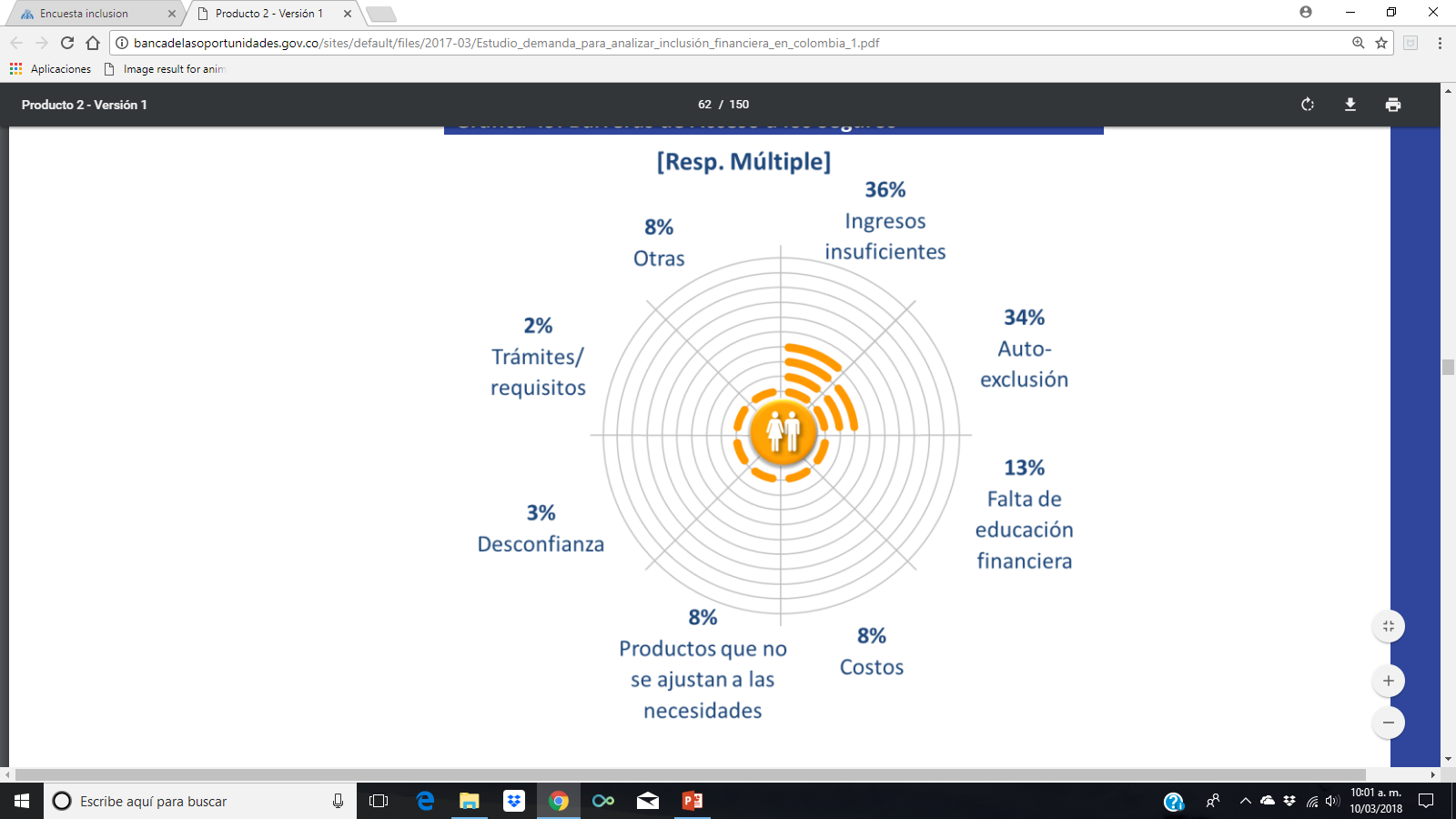 Tiene Seguros?		50%

Cuales?

Vida			12%
SOAT			15%
Propiedad/Vehículo	  4%
Vehículo			  3%
Propiedad/Accidentes	  6%
Funerario*		28%
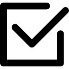 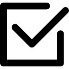 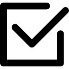 Obligatorio
25%
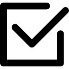 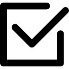 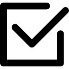 Voluntario
37%
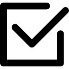 *Funerario formal e informal.
Fuente: Encuesta de Demanda Banca  de Oportunidades- Superfinanciera 2016
Autoexclusión: las personas no lo consideran importante o no lo requieren. 
Falta de educación financiera: no saben qué es, para qué sirve, tipos disponibles, ni donde adquirir un seguro.
[Speaker Notes: Hay que tener en cuenta que estos resultados corresponden a preguntas de selección múltiple con múltiple respuesta, por lo que la suma de los porcentajes puede ser mayor al 100%
Autoexclusión: mejoras en el diseño del producto]
Demanda Seguros Microempresas
El 72% de las microempresas no cuenta con seguro, las mayores barreras corresponden a la autoexclusión, los ingresos insuficientes y la falta de educación financiera, seguido por costos y productos no ajustados a las necesidades.
Barreras para tener un seguro 
[Respuesta Múltiple]
Seguros 
[Respuesta Múltiple]
Tiene Seguros?		28%

Cuales?

Vida			14%
SOAT			10%
Propiedad/Vehículo	  4%
Vehículo			  5%
Negocio (robo, etc.)	  5%
Funerario		  1%
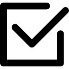 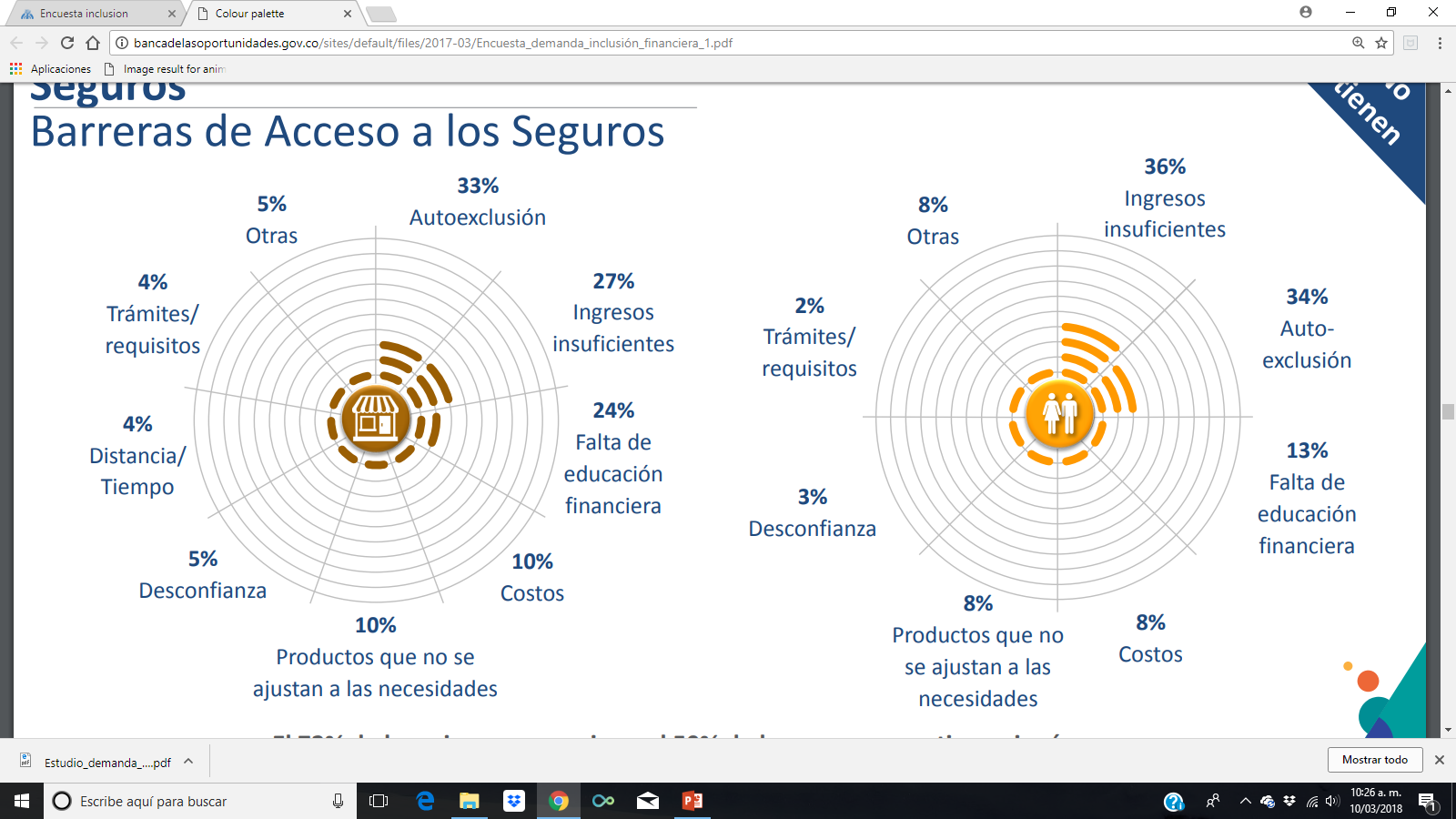 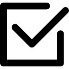 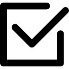 Obligatorio
22%
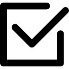 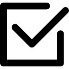 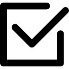 Voluntario
10%
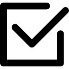 Fuente: Encuesta de Demanda Banca  de Oportunidades- Superfinanciera 2016
[Speaker Notes: Hay que tener en cuenta que estos resultados corresponden a preguntas de selección múltiple con múltiple respuesta, por lo que la suma de los porcentajes puede ser mayor al 100%]
Demanda Microseguros
Los microseguros han presentado un mayor crecimiento frente al total de la industria.
Los cambios % en siniestralidad comparados con cambios % en primas (∆%S / ∆%P) fueron menores en los microseguros (2,9) que en la industria (3,9), para el periodo 2015 – 2016.
Variación % 2015 – 2016 Primas
Algunas Cifras a 2016.
6,3 millones de riesgos asegurados.

USD 1.22 es el promedio de la prima promedio mensual.

USD 0.48 precio mínimo mensual para algunos seguros.

USD 11 millones, pagaron las compañías a los asegurados.

6% es la participación de riesgos asegurados vigentes en zonas rurales.
Variación % 2015 – 2016 Siniestros
Fuente: FASECOLDA 2017
[Speaker Notes: No hay una definición de microseguro, pero el gremio ha realizado una clasificación inicial de primas y siniestros.
6% puede ser por problemas de acceso de la población o porque no hay productos que cubran necesidades de población rural o autoexclusión]
Agenda
Visión del mercado asegurador.

 Demanda e indicadores de seguros.

 Inclusión en Seguros.

Conclusiones.
Características de un Seguro Inclusivo
1
2
3
4
Y lo más importante deben propender por mejorar la calidad de vida de quienes los toman
Seguros Inclusivos
Seguros Inclusivos: diseñados para atender necesidades de poblaciones que tradicionalmente no han sido objeto de aseguramiento.
El gran reto consiste en:
Cómo llegar a la población más alejada.
Incluir a la población con menos recursos o aquella sin seguros vigentes
Diseñar productos que se puedan comercializar fácilmente.
SEGUROS
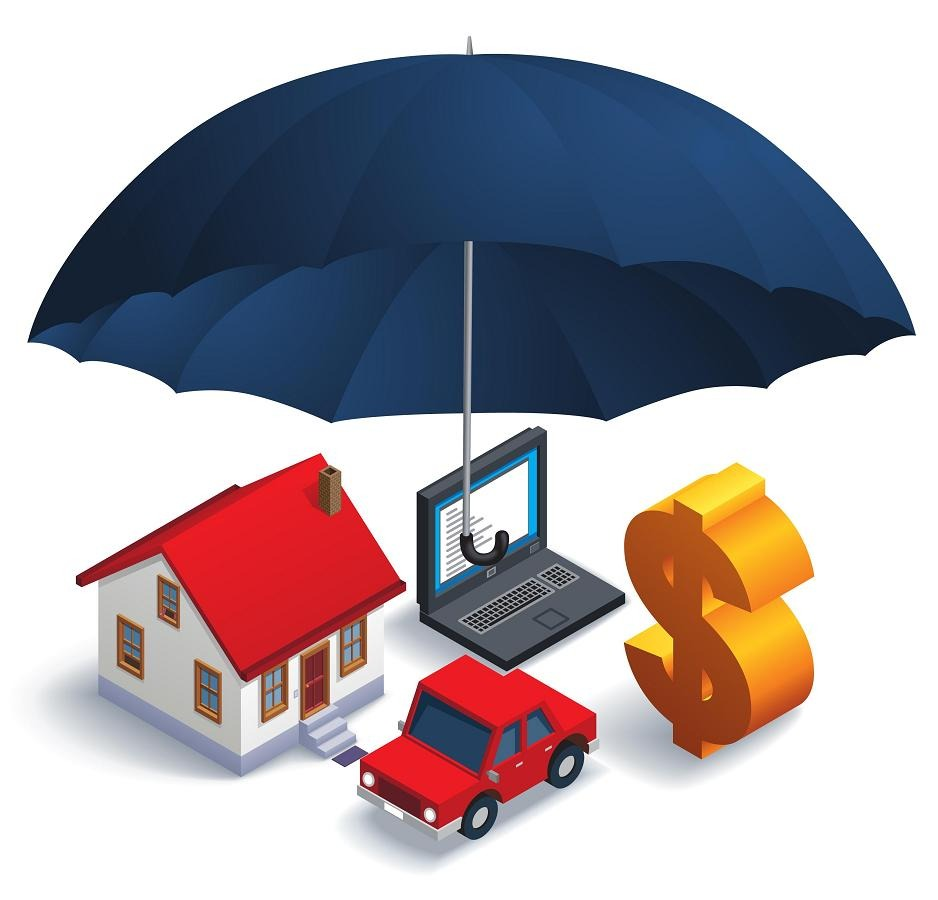 Seguros Masivos: Están diseñados para ser comercializados a través de canales alternativos de distribución.
USO DE RED
CORRESPONSALES
Micro-Seguros: Están diseñados para atender las necesidades de aseguramiento de la población de menores recursos.
Caso colombiano:
No hay un marco normativo específico para promover seguros inclusivos o microseguros, pero si para comercializar seguros masivamente.
Marco regulatorio actual facilita el desarrollo de nuevos productos dirigidos a poblaciones de bajos ingresos (no se requiere de aprobación previa de productos), pero no lo promueve por lo que actualmente hay pocos productos diseñados exclusivamente para este segmento de la población
Canales para Seguros Masivos
USO DE RED (EOSF, Artículo 93 /1997)
Las entidades vigiladas por la Superintendencia Financiera de Colombia podrán permitir mediante contrato remunerado, el uso de su red de oficinas por parte de entidades aseguradoras e intermediarios de seguros para la promoción y gestión de las operaciones autorizadas a la entidad usuaria de la red y bajo la responsabilidad de esta última.
Canal de distribución
(N° Seguros)
El uso de Red se constituye en el principal canal de distribución de seguros, 49% para el año 2016.

Se resalta el poco uso de medios electrónicos, móviles o internet (0,24%).
Las Aseguradoras deberán enviar a la SFC, junto con el modelo del contrato, los modelos de las pólizas de seguros que se comercializarán a través de uso de red.
Fuente: Encuesta de Demanda Banca  de Oportunidades- Superfinanciera 2016
Contratos de uso de red de intermediarios financieros
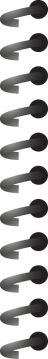 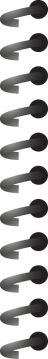 Información mínima a suministrar
Requerimientos del producto
Alcance de los amparos y exclusiones, explicando en lenguaje sencillo y directo qué cubre y qué no cubre el contrato de seguro.
El periodo de vigencia de la póliza.
El valor asegurado determinado o los criterios para determinarlo.
El valor de la prima comercial del producto.
El procedimiento, plazos y documentación a tener en cuenta para la reclamación de un siniestro.
Canales para formular peticiones o quejas.

Los requisitos de asegurabilidad que debe reunir el asegurado.

Las consecuencias de una declaración inexacta o reticente del estado del riesgo.
Las consecuencias de la mora en el pago de la prima.
Cualquier información que sea indispensable para que el consumidor financiero tenga un claro entendimiento de los beneficios, limitaciones y costos del producto.
Información
Asegurar que el consumidor financiero conozca, previamente a la adquisición del producto, la importancia de declarar sinceramente el estado del riesgo y las sanciones por inexactitud o reticencia.
Entregar en físico o por correo electrónico al tomador la póliza de seguro, dentro de los 15 días hábiles siguientes a la fecha de la celebración del contrato de seguro.
Simplicidad
Contar con exclusiones y amparos claros, concisos y redactados en un lenguaje que no sea vago ni ambiguo.
Tener un procedimiento simplificado de reclamación de siniestros.
Claridad en condiciones
El clausulado no debe ser susceptible de modificación según el sujeto que la adquiera ni pactar condiciones particulares. 
La aseguradora no puede modificar unilateralmente el contrato de seguro, con posterioridad a su celebración.
La aseguradora no pueden exigir condiciones previas para el inicio del amparo de la póliza de seguro o para la subsistencia de la misma. 
Verificar que los tomadores y/o los asegurados tengan un interés asegurable que corresponda con la póliza de seguro comercializada a través de este canal.
Caso seguro de desempleo en que compañía de seguros comercializaba de forma masiva un producto sin verificar ni informar condiciones de asegurabilidad y al momento del siniestro lo objetaba por no reunir dichas condiciones
Canales para Seguros Masivos
CORRESPONSALES (DECRETO 2555 / 2010, Artículo 2.36.9.1.2)
Podrá actuar como corresponsal de una entidad aseguradora, cualquier persona natural o jurídica que atienda al público, siempre y cuando su régimen legal u objeto social se lo permita. 
 
La SFC podrá señalar las condiciones para asegurar que cuenten con la debida idoneidad moral, así como con la infraestructura física, técnica y de recursos humanos adecuada para la prestación de los servicios financieros acordados con la entidad para la que prestan tales servicios. 

Las Aseguradoras deberán enviar a la SFC, junto con el modelo del contrato, los modelos de las pólizas de seguros que se comercializarán a través de los corresponsales.
La habilitación del uso de corresponsales constituye una gran oportunidad para impulsar la comercialización de seguros inclusivos y microseguros.
Contratos de corresponsales
Información mínima de la póliza
Requerimientos del contrato
El valor o monto asegurado exacto.
El valor de la prima comercial del producto.
Los amparos y exclusiones del contrato de seguro, bajo acápites denominados “Qué cubre este seguro” y “Qué no cubre este seguro”.
Indicación de la fecha y hora exacta desde la cual empieza y termina la cobertura.
La identificación del corresponsal a través del cual accede a la información o a través del cual adquiere la póliza.
Soporte al corresponsal
Capacitación. (Aseguradora – Corresponsal)

Material publicitario de productos o servicios prestados a través del corresponsal.
Información
Los modelos de pólizas de seguro comercializados a través de corresponsales deben estar a disposición del consumidor financiero a través de este canal y en la página web de la entidad.
Ramos autorizados
Simplicidad
Las exclusiones deben estar redactadas de forma sencilla, clara y precisa.
Procedimiento simplificado de reclamación.
SOAT
Exequias
Accidentes Personales
Claridad en condiciones
No se podrán exigir condiciones previas para el inicio del amparo de la póliza o para la subsistencia de la misma, salvo el pago de la prima correspondiente. 
Las entidades aseguradoras no pueden modificar unilateralmente un contrato de seguro adquirido mediante este canal.
Desempleo
Vida Individual
Incendio
Sustracción
Hogar
Agropecuario
Estrategias para la Inclusión en Seguros
Canales que permiten llegar al cliente, ya que este en muchos casos no busca proactivamente  el seguro.
SEGUROS
CANALES DE DISTRIBUCIÓN
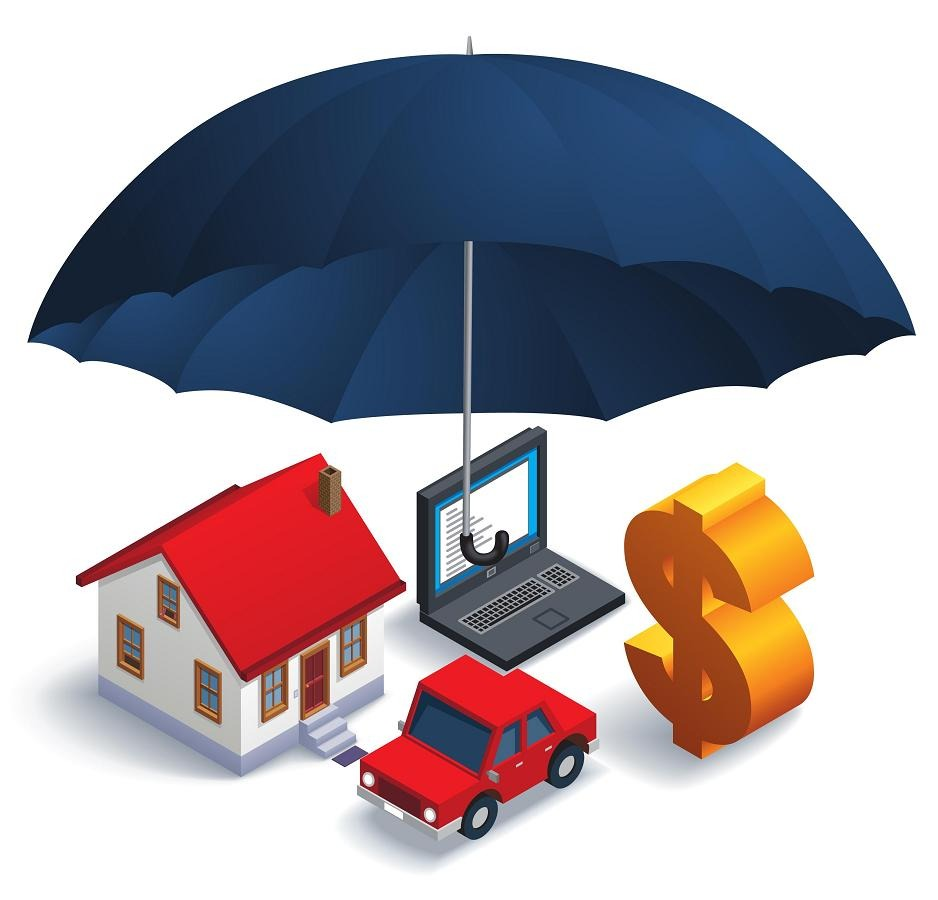 Fuerza Propia
Corredor – Agente
Uso de RED
Corresponsales
Fuerza Propia
Corredor – Agente
Uso de RED
Corresponsales
Fuerza Propia
Corredor – Agente
Uso de RED
Corresponsales
CIUDADES
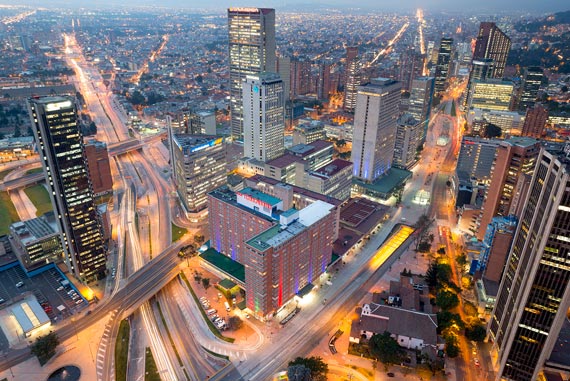 Alta y Baja
MUNICIPIOS
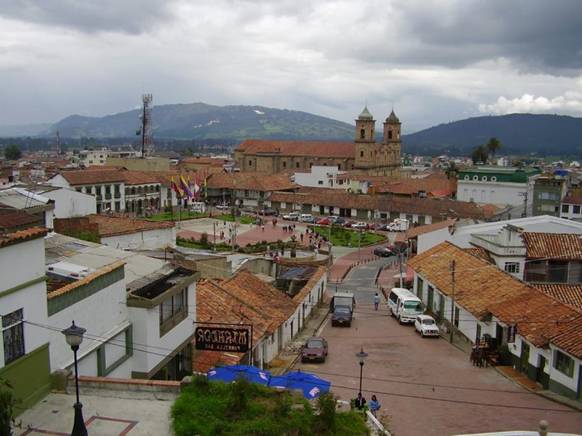 VEREDAS
COMPLEJIDAD DEL SEGURO
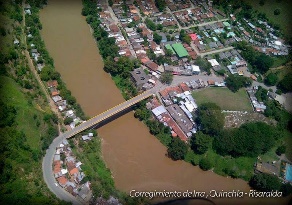 Baja
Baja
Normatividad reciente para la inclusión financiera
Corresponsales de seguros

Universalidad: Proteger intereses asegurables y riesgos comunes a todas las personas. 

Sencillez: Fácil comprensión y manejo para las personas. 

Estandarización: Texto de las pólizas igual para todas las personas según la clase de interés que se proteja y no exijan condiciones específicas ni tratamientos diferenciales a los asegurados.

Comercialización masiva: La distribución de las pólizas de los ramos autorizados a través de la red de los establecimientos de crédito y de corresponsales.
Decreto
 034 de
2015
LAFT: Facilitó la comercialización de productos masivos al excluir de ciertas obligaciones de conocimiento del cliente a seguros cuyo valor asegurado <= 135 SMMLV y pago máximo bimestral de la prima <= a la novena parte de 1 SMMLV.
Circulares

 Externas

034 de 2015

050 de 2015

049 de 2016
Intermediarios: Idoneidad de todas las personas naturales que ejerzan la colocación de seguros, como agentes o como vinculados a agencias, corredores o entidades aseguradoras. 
Creó el Sistema Unificado de Consultas de Intermediarios de Seguros (SUCIS).
Corresponsales: Las entidades hoy pueden suscribir contratos con cualquier persona natural o jurídica con el fin de ofrecer y comercializar sus productos de seguros que cumplan los criterios de sencillez, universalidad y estandarización.
Supervisión para Seguros Inclusivos
Supervisión focalizada en:
Identificación de mayores problemáticas para los consumidores a partir de la revisión estadística de quejas (identificación de productos o entidades específicas)
Simplificación de productos comercializados
Verificación de condiciones de asegurabilidad con anterioridad a expedición (no al momento de recibir el aviso del siniestro) – revisión de los procedimientos internos de expedición y atención de siniestros.
Registro de aseguradores no establecidos en el país para la venta de seguros agropecuarios en Colombia (RAISAX)
Hay un área no regulada en la comercialización por medio de seguros colectivos
Uso frecuente de seguros de grupo o colectivos para lograr mayores niveles de inclusión, donde el “agregador” opera como tomador de póliza (por ej. empresas de servicios públicos o grandes superficies), dificultan la efectiva protección del consumidor:
No existe un marco regulatorio puntual para el seguro colectivo o grupal.
Aseguradoras han tomado medidas para promover derechos del consumidor – doble verificación del consentimiento del cliente, facilidad para no renovación o reclamaciones del producto.
Agenda
Visión del mercado asegurador.

 Demanda e indicadores de seguros.

 Inclusión en Seguros.

 Conclusiones.
Conclusiones
No hay un marco normativo específico para promover seguros inclusivos o microseguros:
Solo hay criterios de proporcionalidad en seguros de bajo monto o destinado a persona de bajos ingresos para requisitos de LAFT.
Marco actual no impone obstáculos para su desarrollo (no hay autorización previa de productos) 

Se ha desarrollado un amplio marco normativo para la comercialización del seguro que ha permitido avances significativos en los seguros masivos, pasos importantes en el desarrollo de microseguros y en indicadores de inclusión.
Uso de red y corresponsales de seguros permiten a la aseguradora llegar a miles de clientes del vigilado o el comercio.

El desarrollo de seguros masivos no necesariamente está dirigido a poblaciones de bajos ingresos.

La estrategia de supervisión de la SFC en seguros inclusivos se ha enfocado en verificar que se cumple adecuadamente con el marco de protección al consumidor, especialmente en el caso de los seguros grupales y seguirá impulsando el RAISAX. 

A futuro:

Debemos promover el uso de nuevas tecnologías (medios electrónicos, móviles o internet) con menores costos de intermediación, buscando formas creativas para proteger al consumidor.  (ej contratación de seguros funerarios por internet).

La SFC continuará trabajando en los ajustes regulatorios necesarios para promover la inclusión a través del mercado de seguros, consistente con el primer pilar de la visión 2025 del sistema financiero.
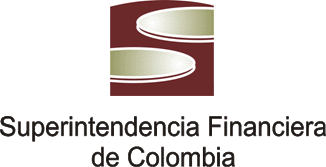 Gracias
superintendencia.financiera


@SFCsupervisor
+Superfinanciera


/superfinancieracol
super@superfinanciera.gov.co
www.superfinanciera.gov.co